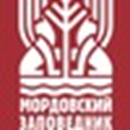 УСТНО-ПОЭТИЧЕСКОЕ  ТВОРЧЕСТВО 
МОРДОВСКОГО  НАРОДА  В  ЭКОЛОГИЧЕСКОМ
ОБРАЗОВАНИИ  ДЕТЕЙ  ДОШКОЛЬНОГО  ВОЗРАСТА
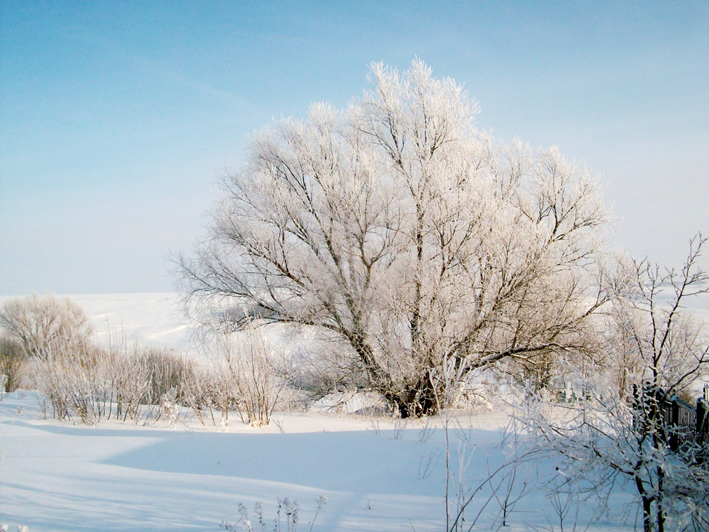 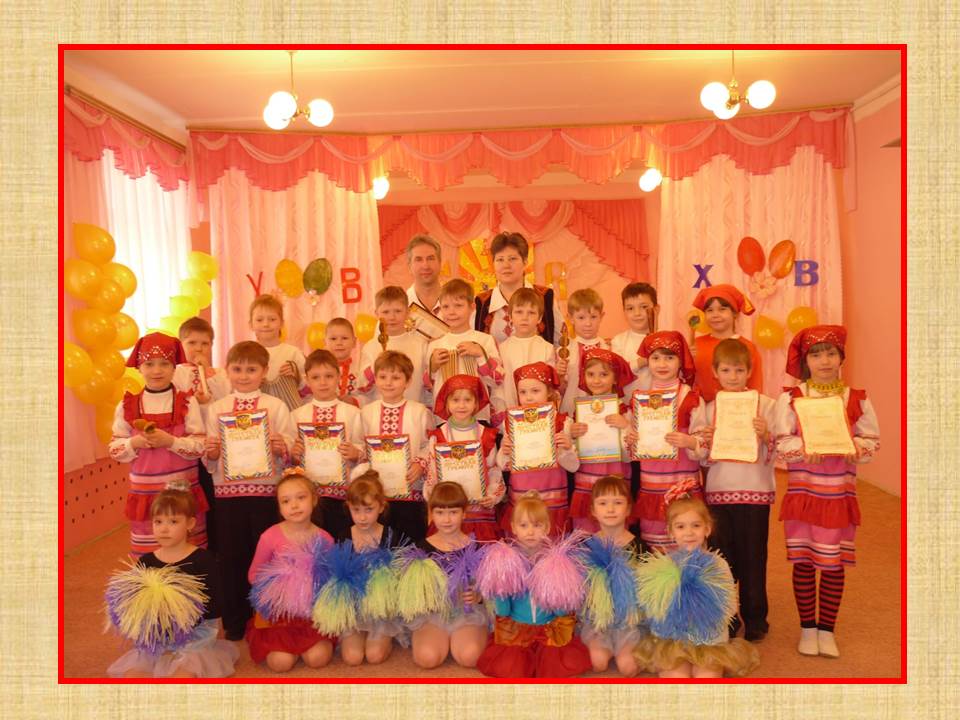 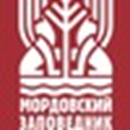 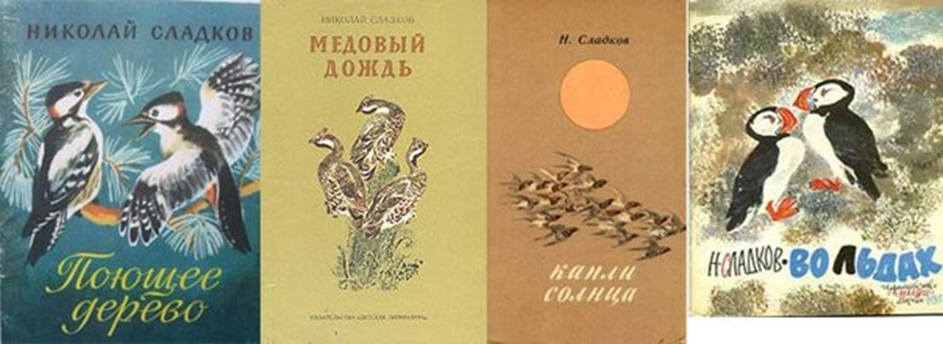 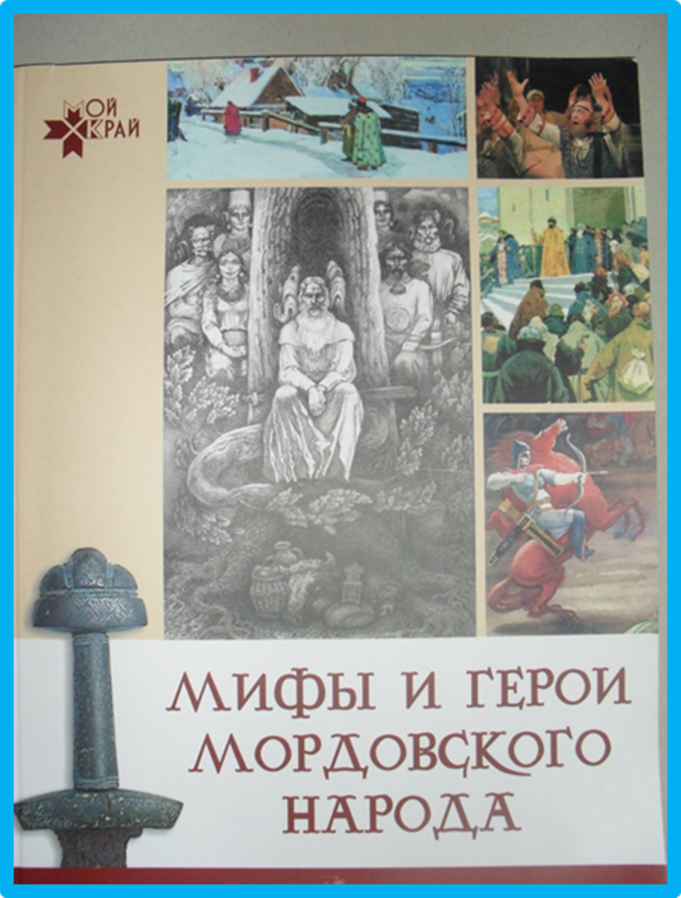 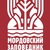 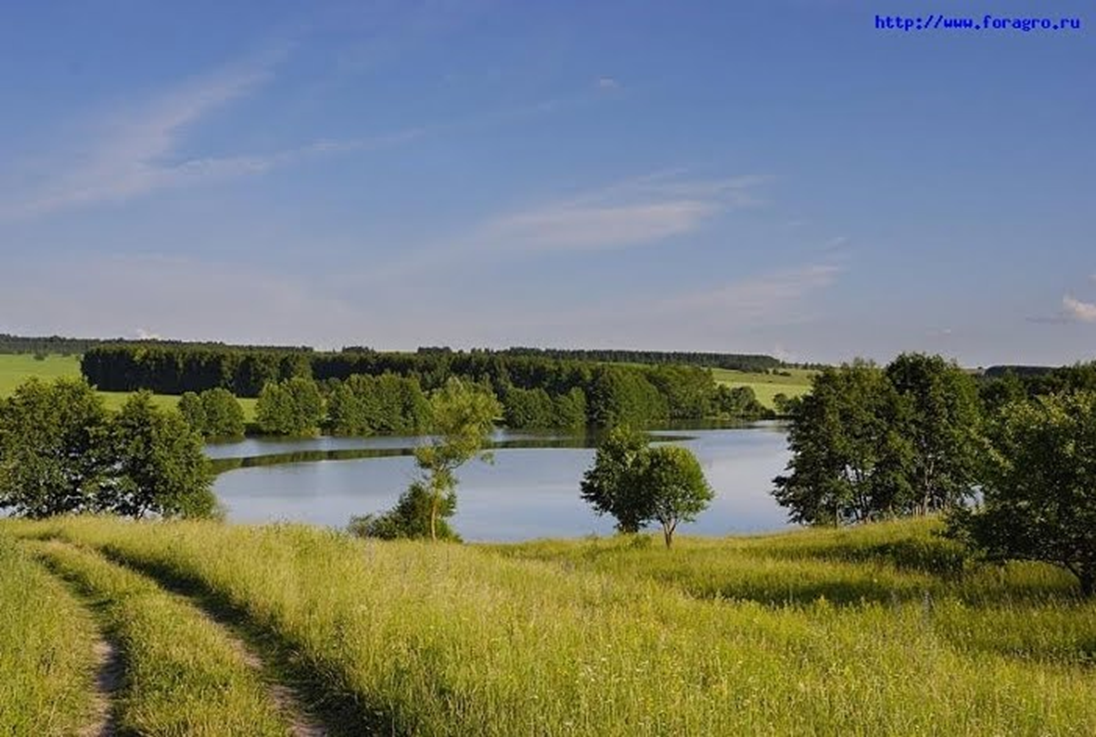 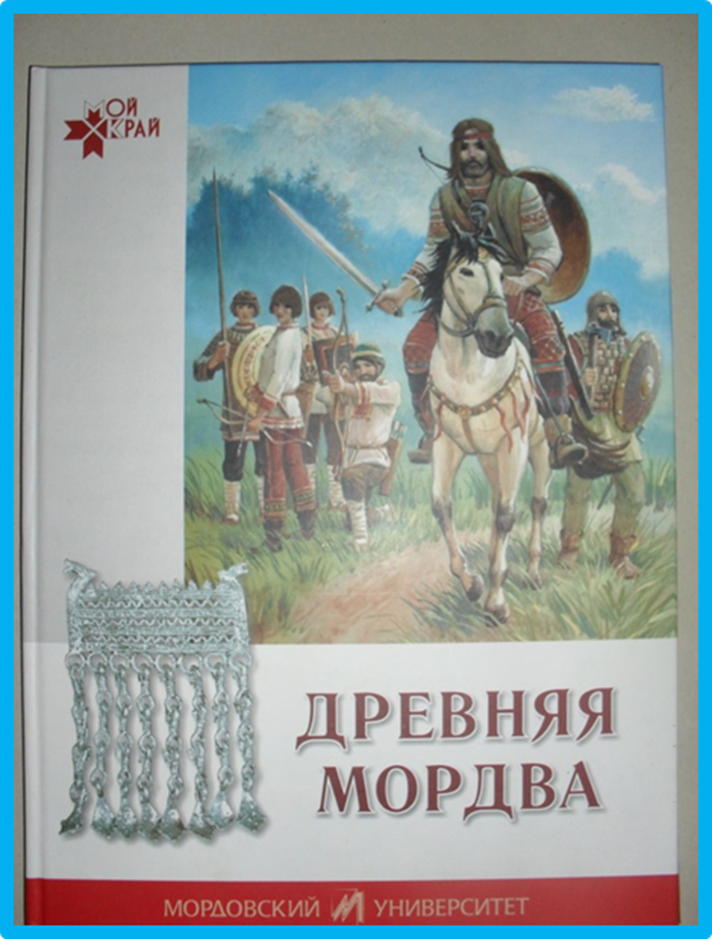 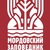 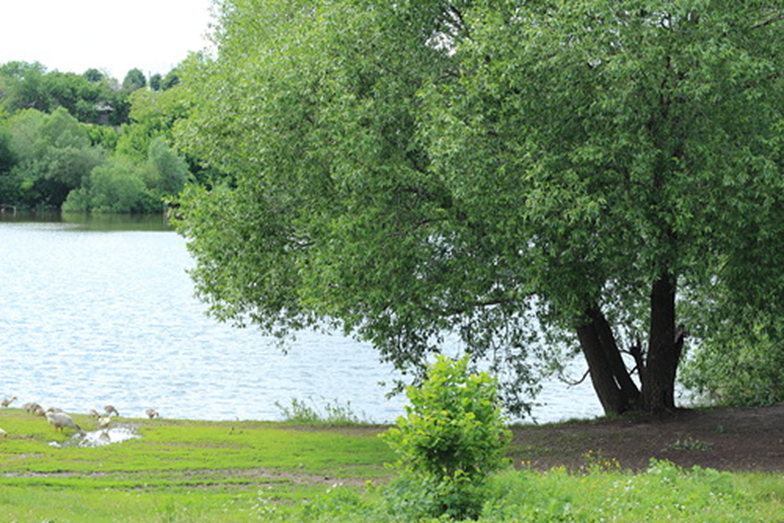 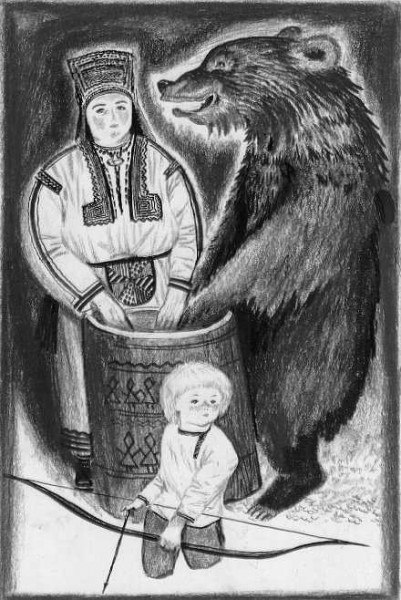 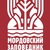 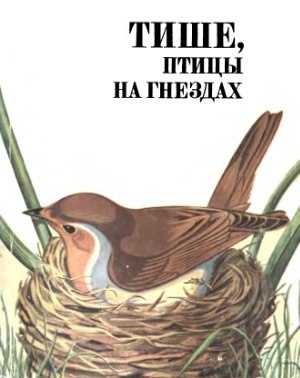 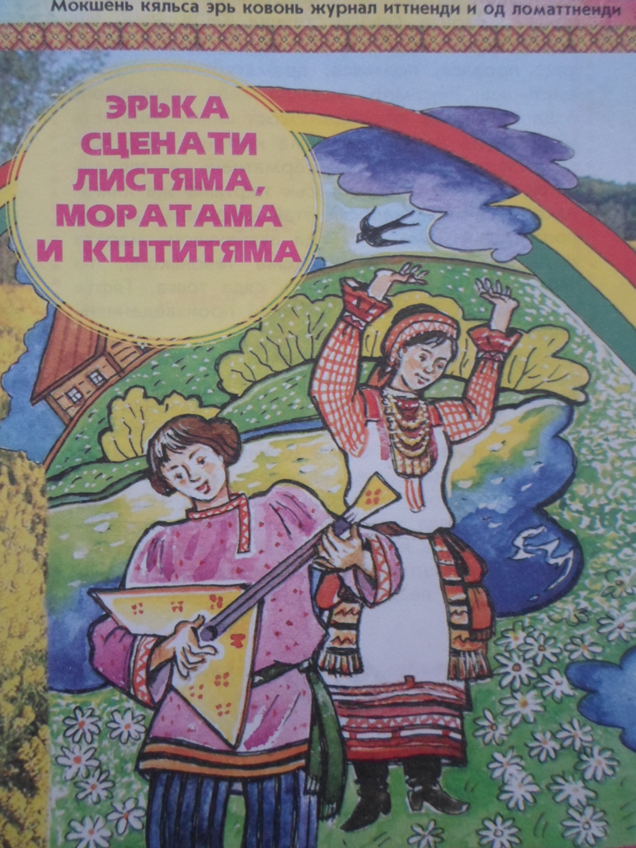 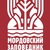 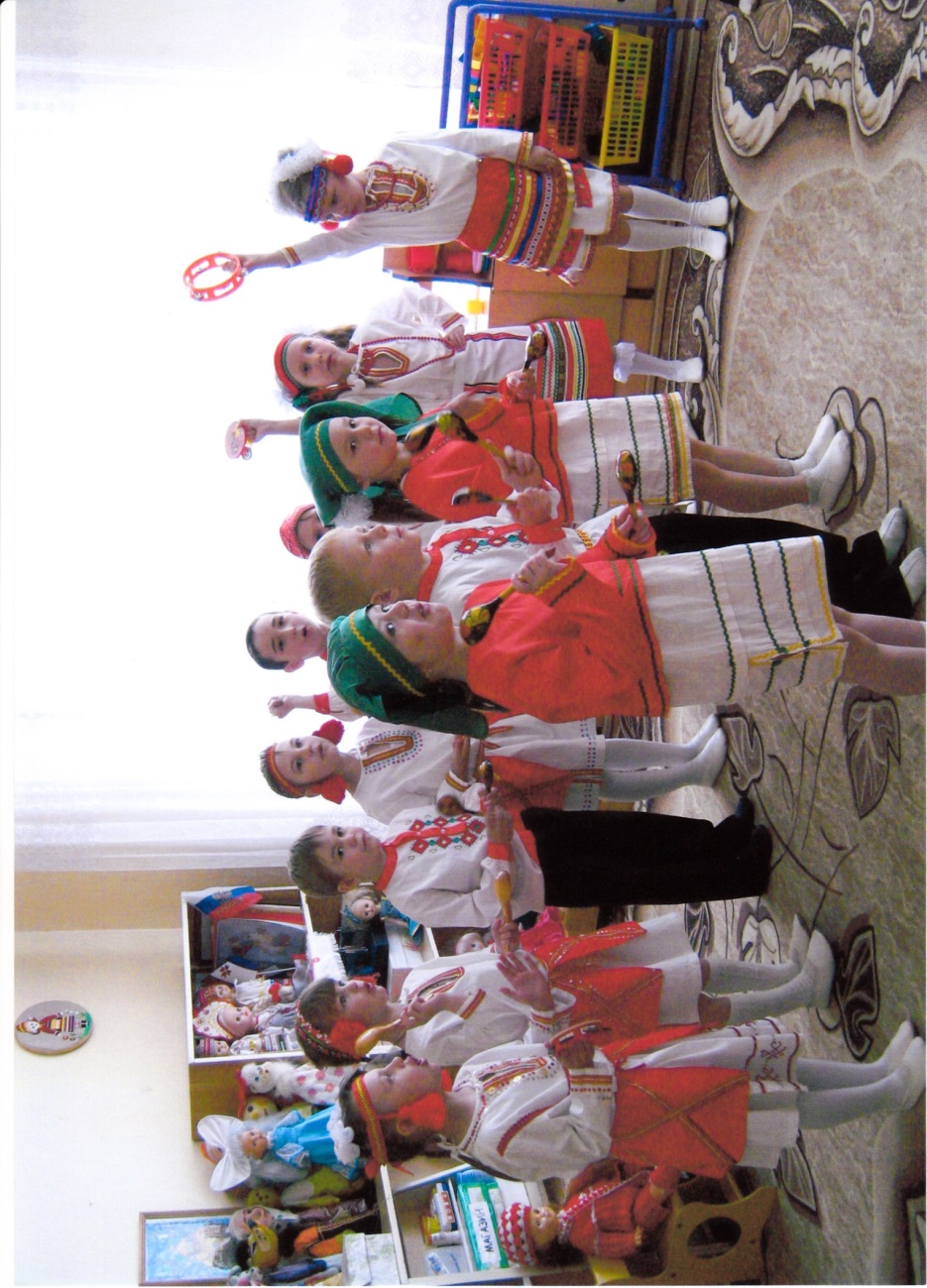 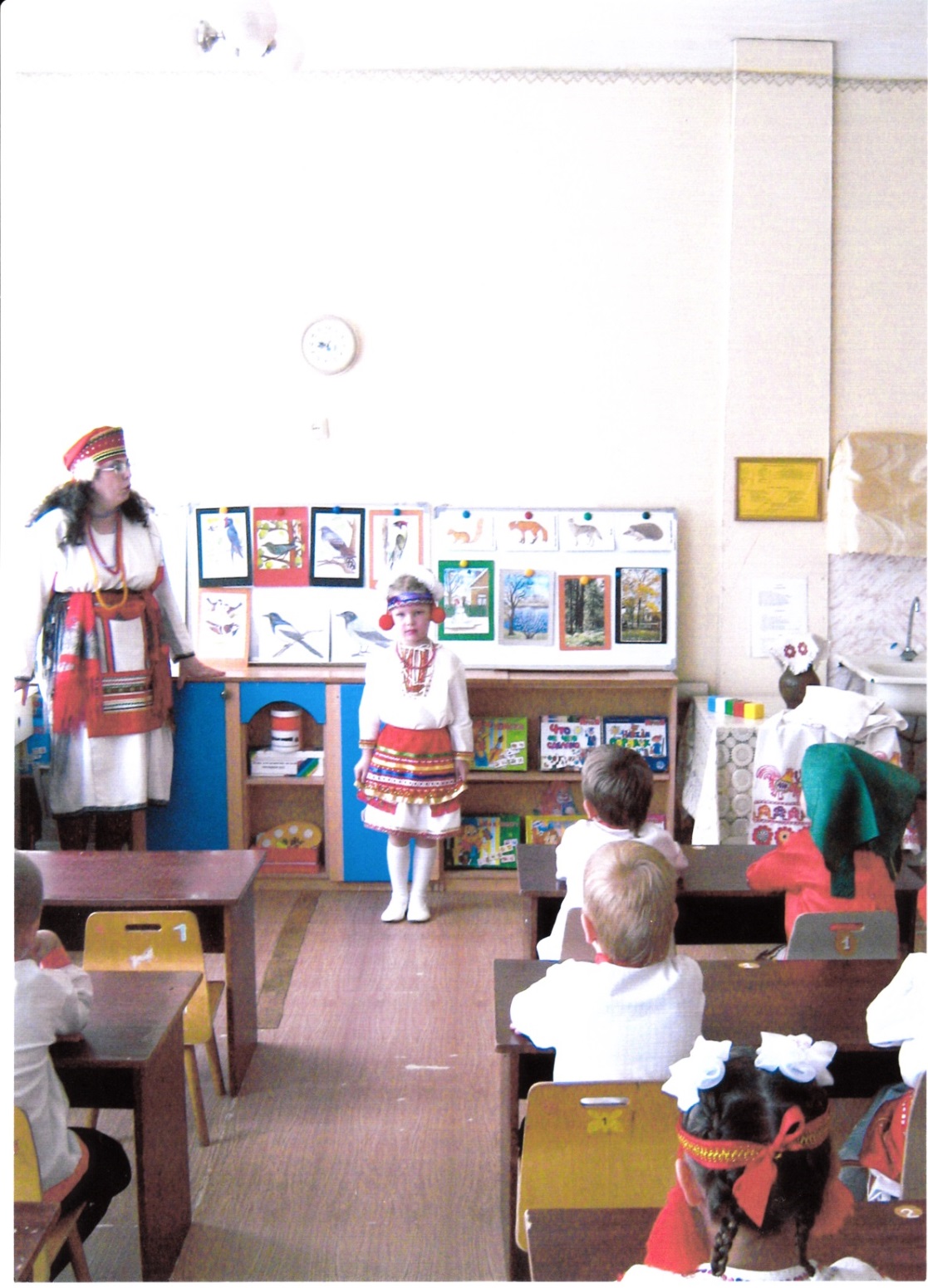 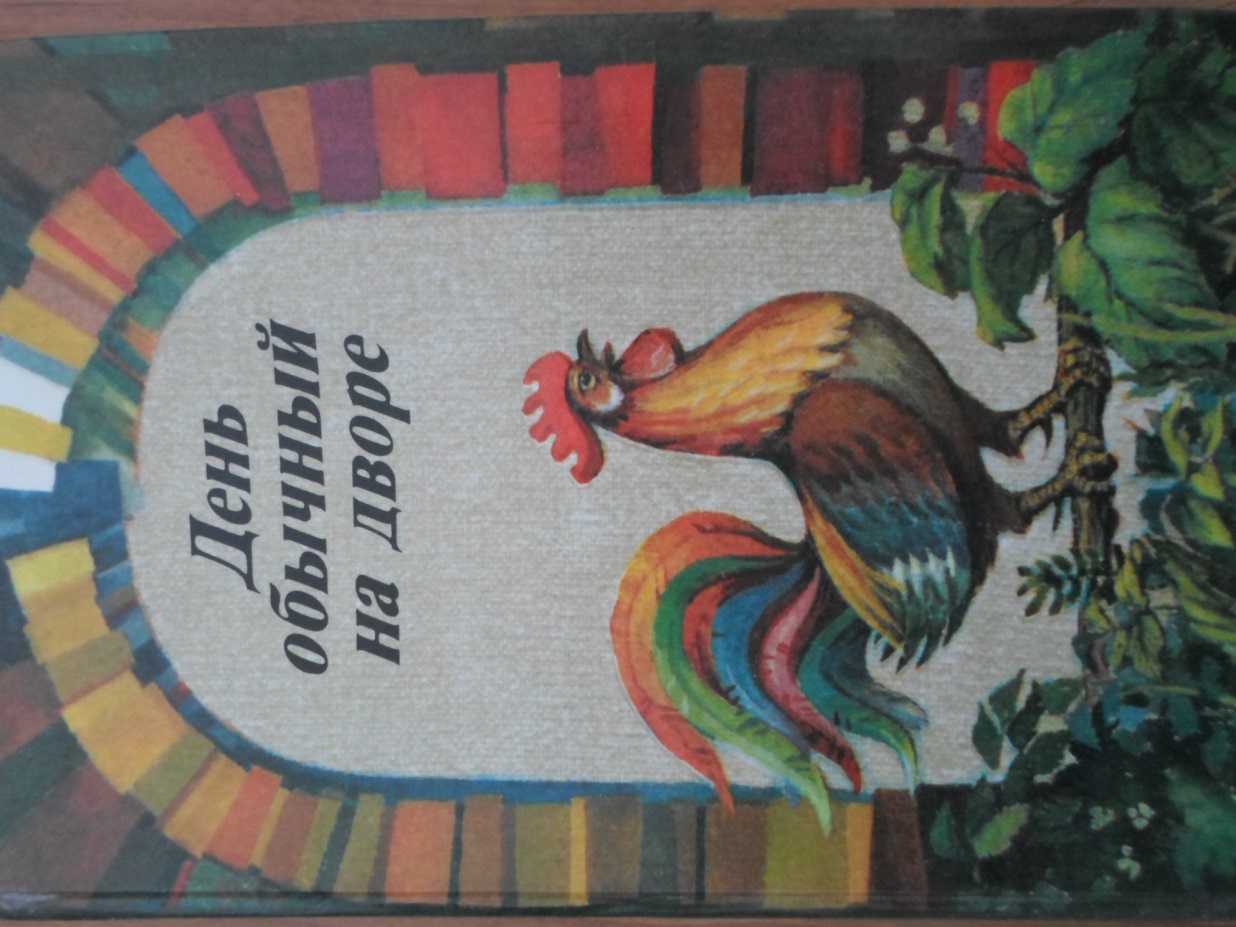 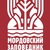 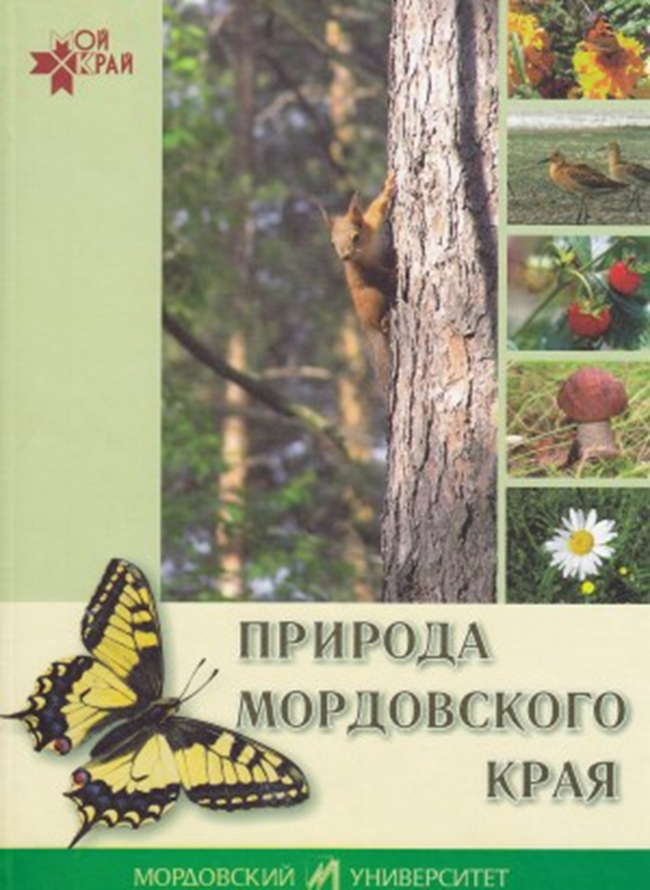 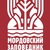 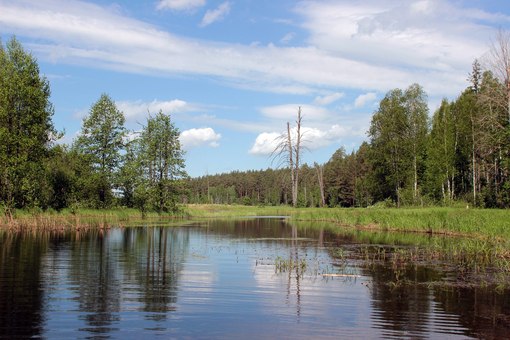 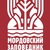 ЗАГАДКИ
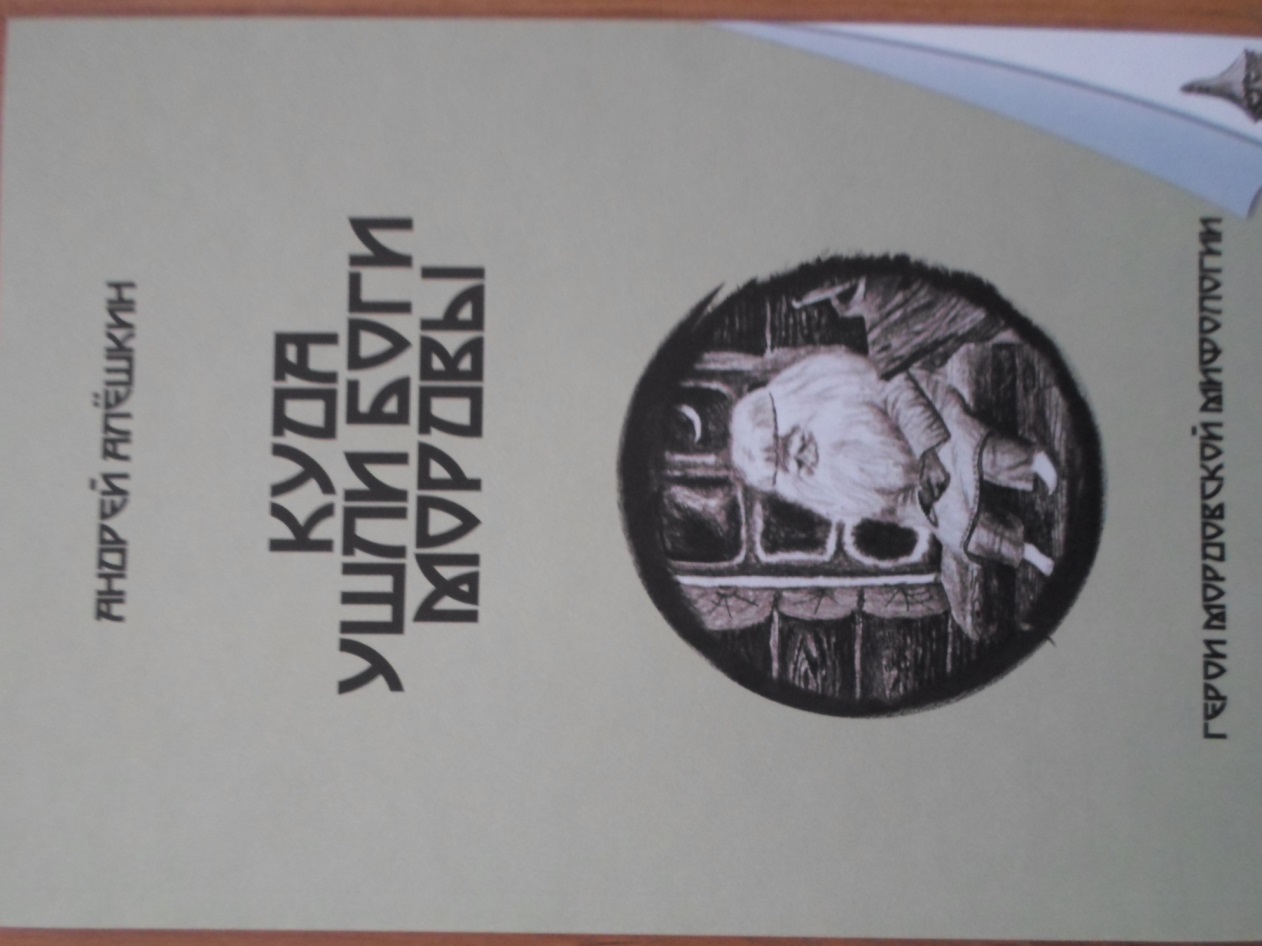 О ЖИВОЙ 
И НЕЖИВОЙ
 ПРИРОДЕ
ПОСЛОВИЦЫ И ПОГОВОРКИ
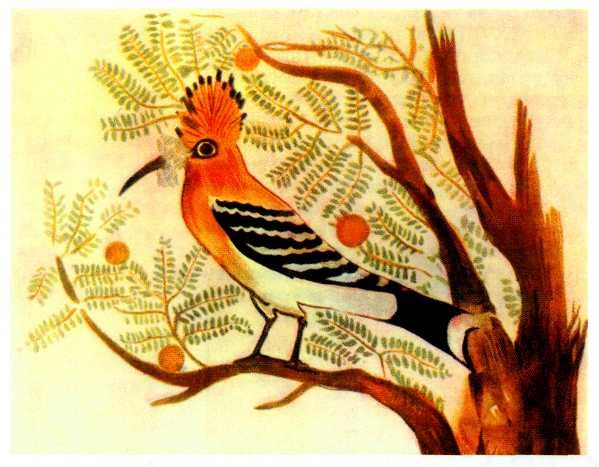 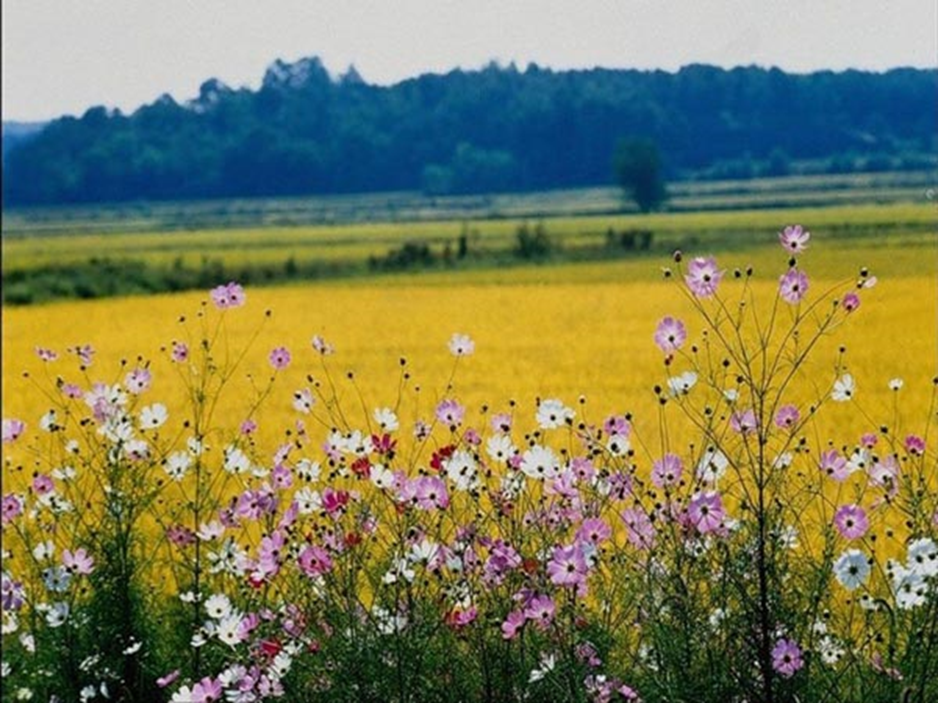 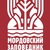 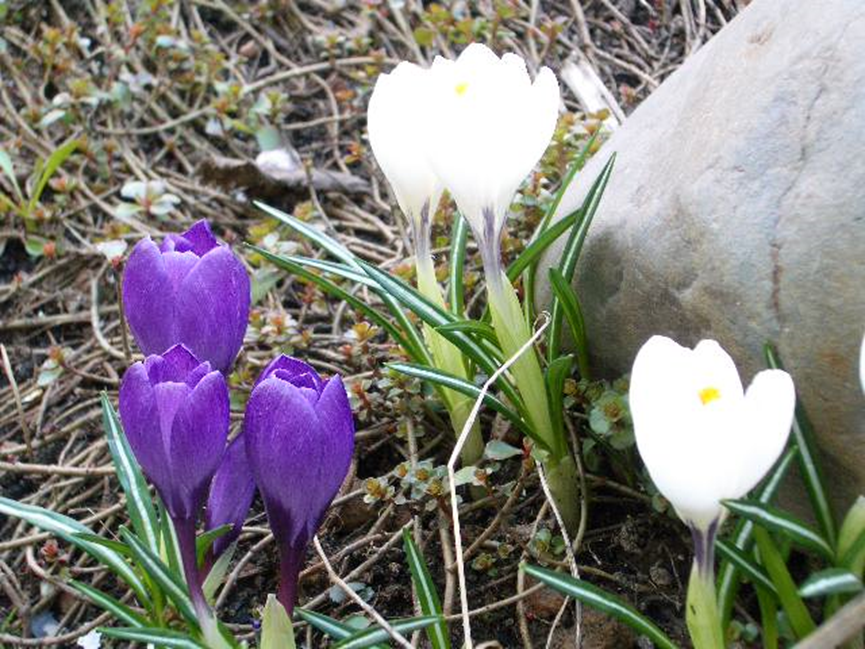 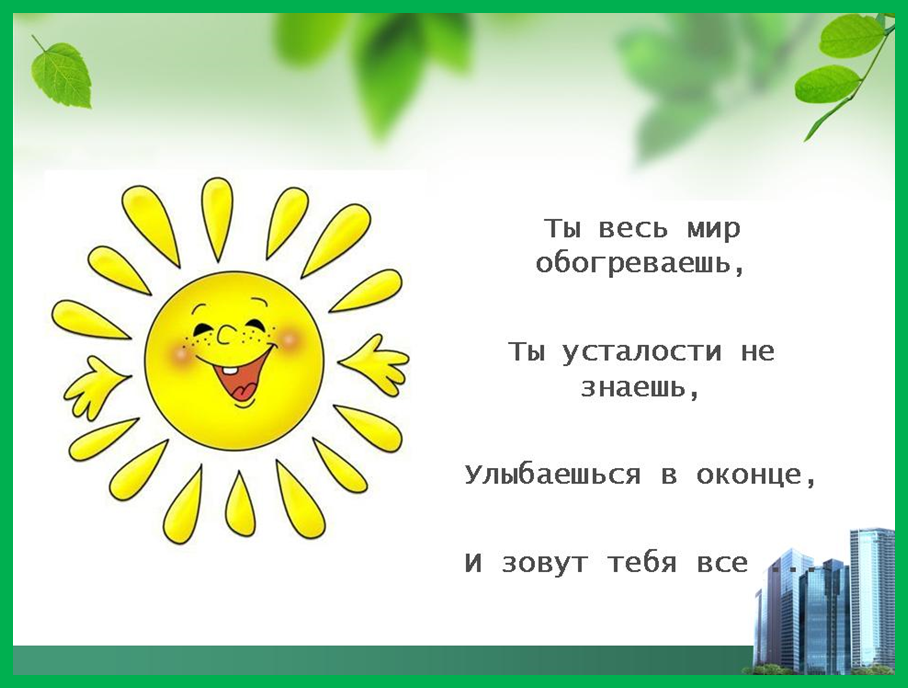 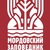 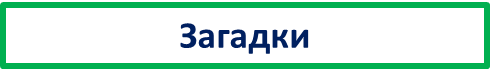 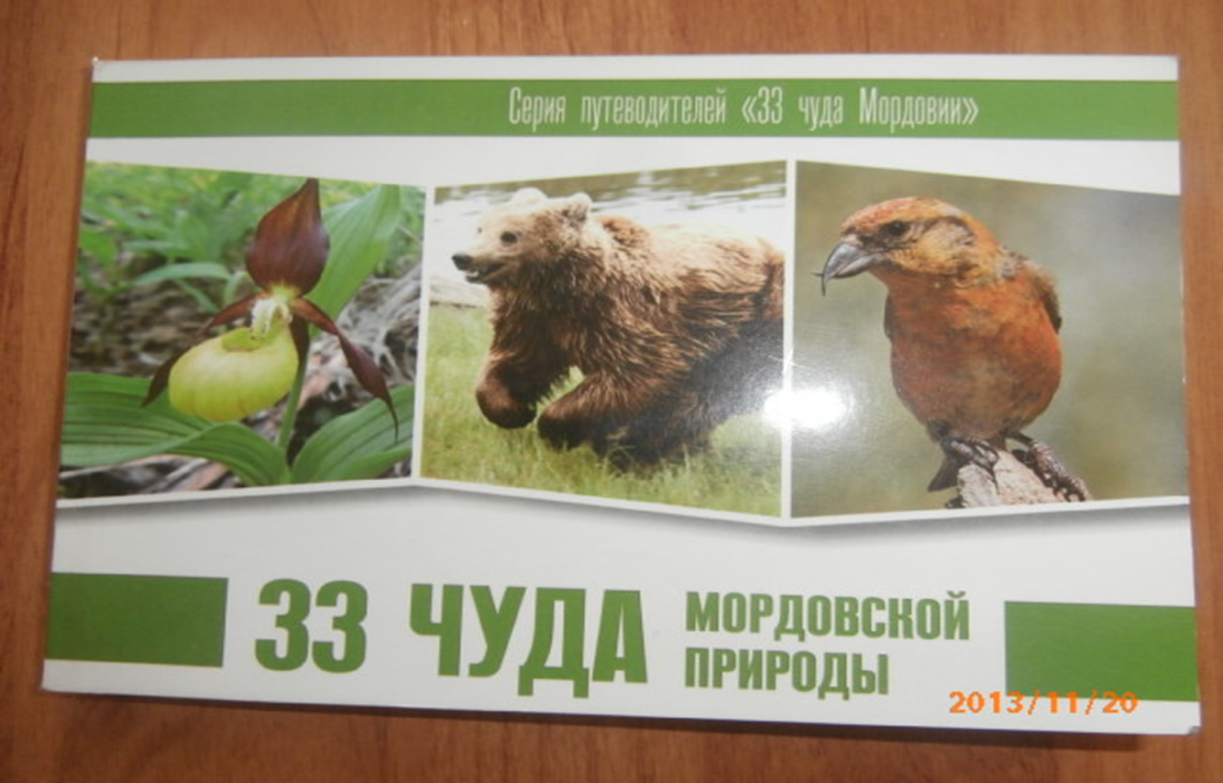 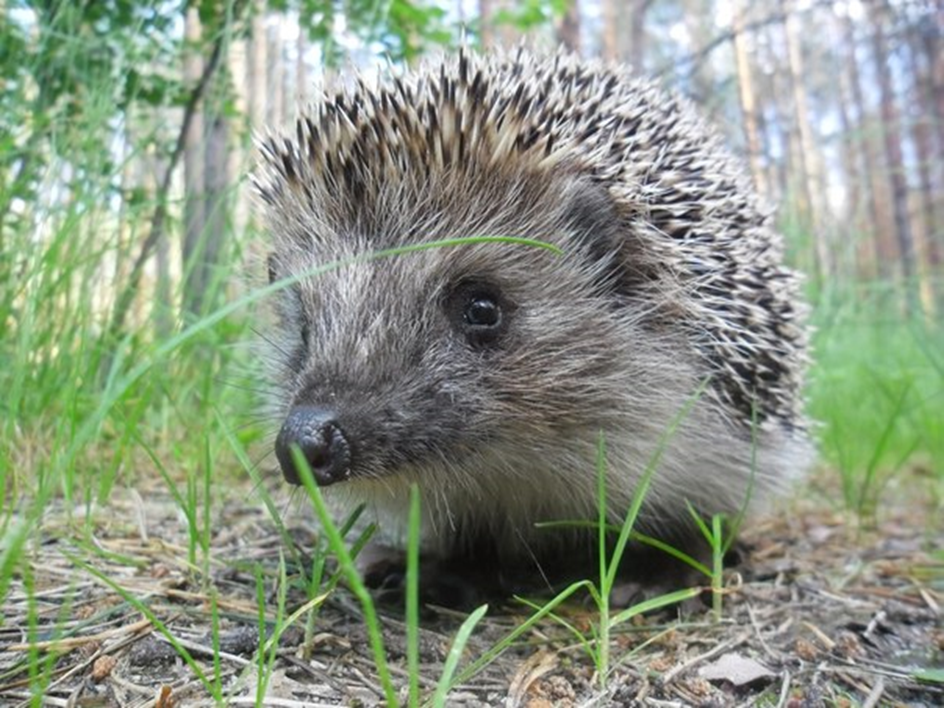 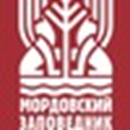 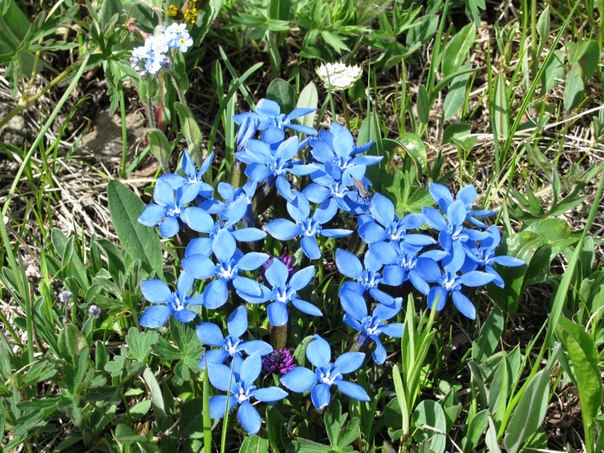 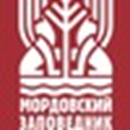 ЗАГАДКИ
О ПТИЦАХ
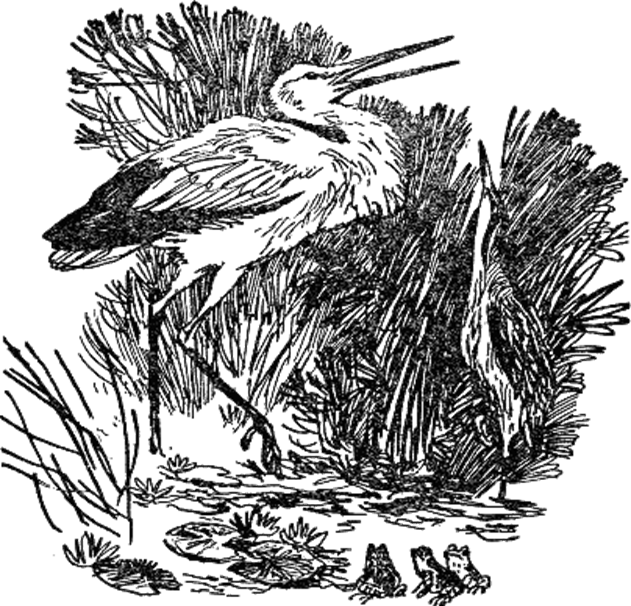 ЗАГАДКИ
О ЖИВОТНЫХ
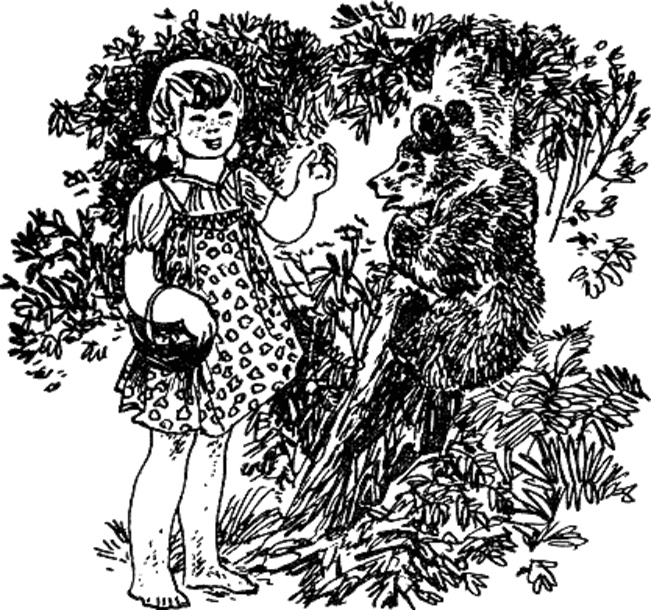 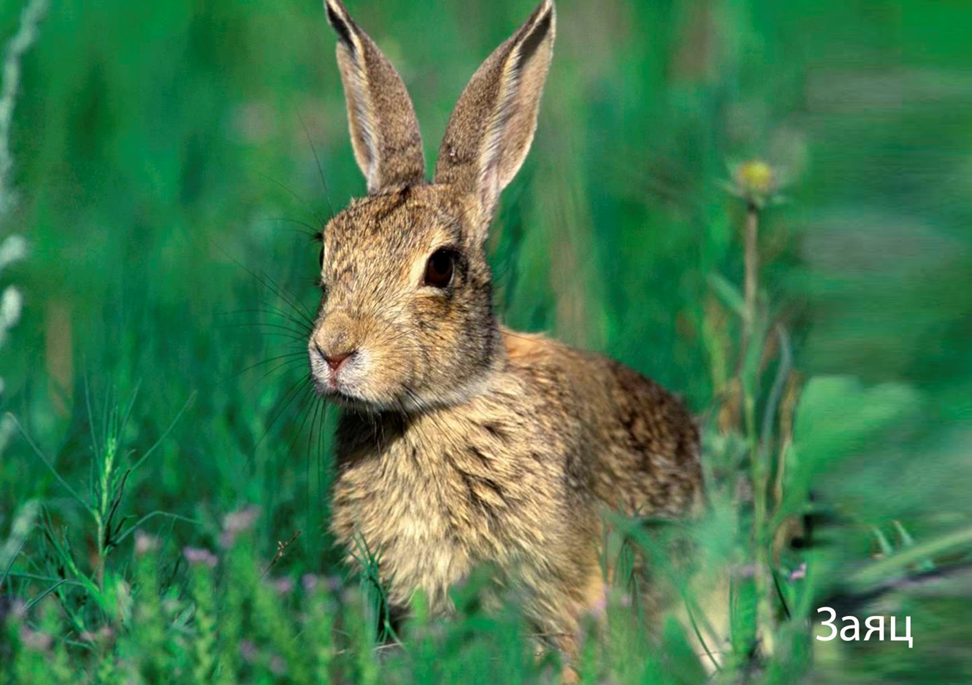 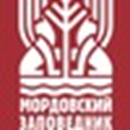 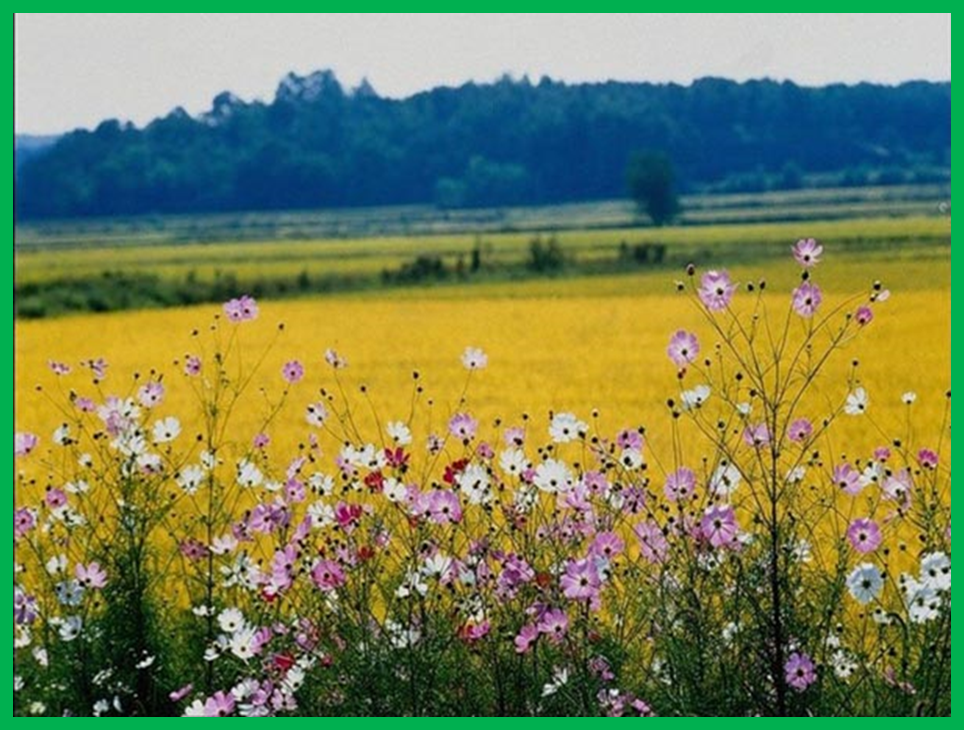 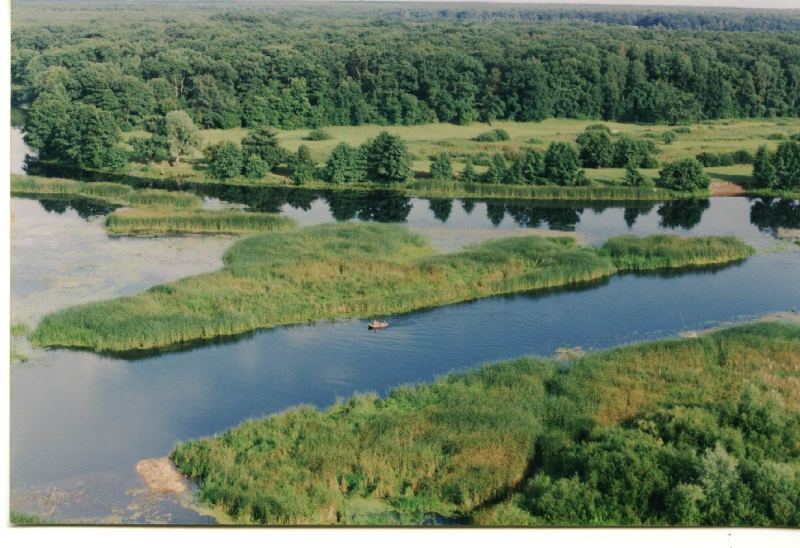 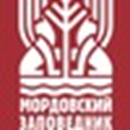 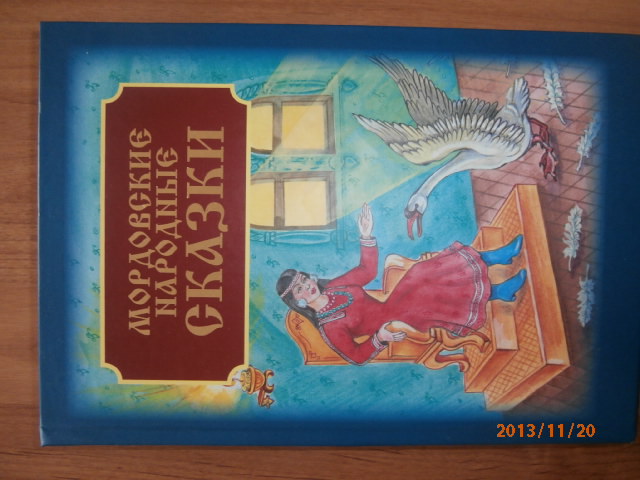 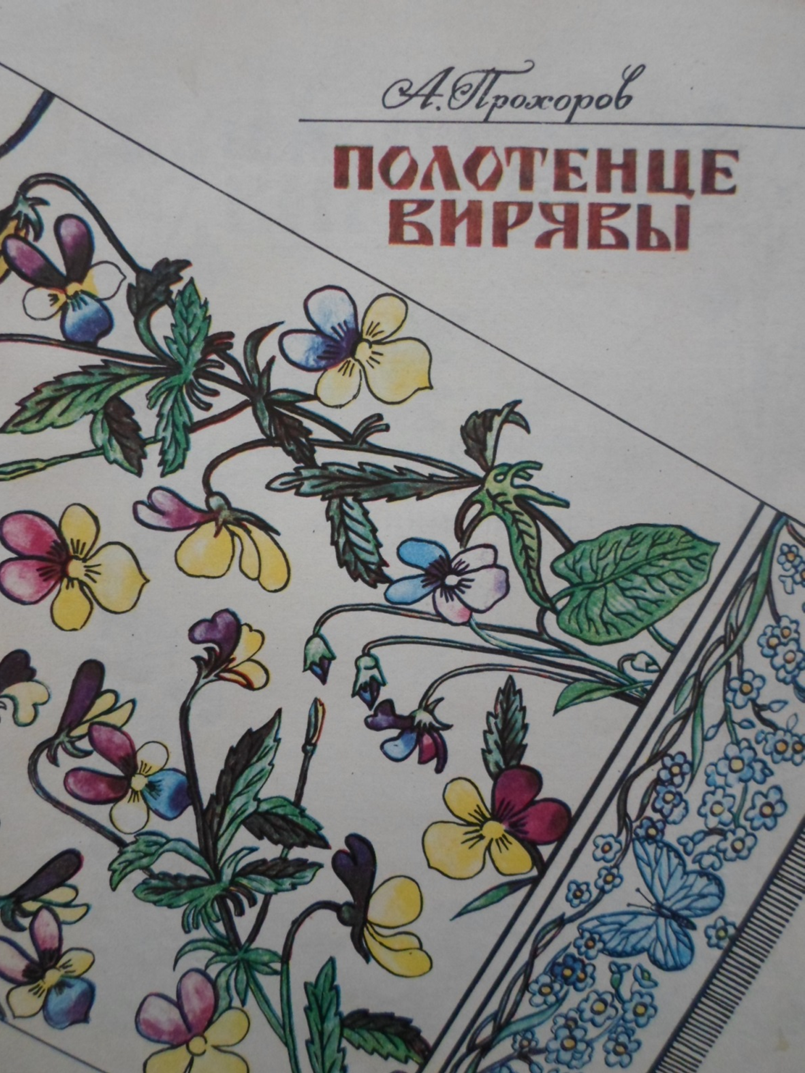 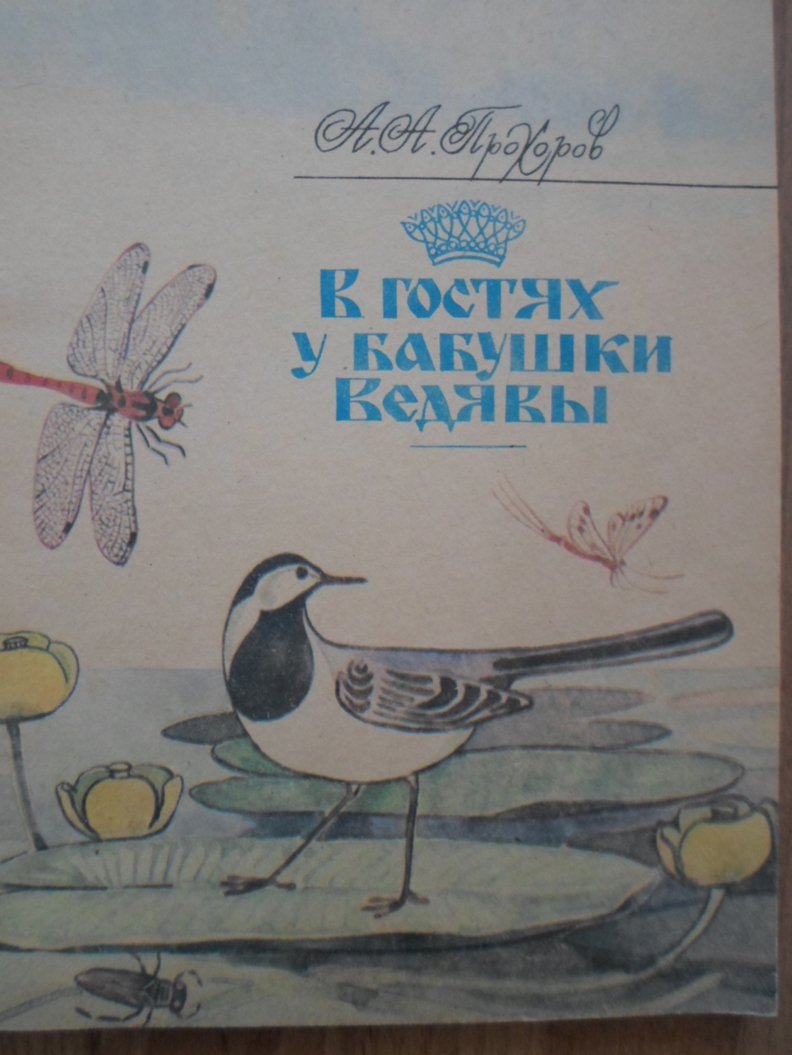 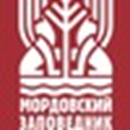 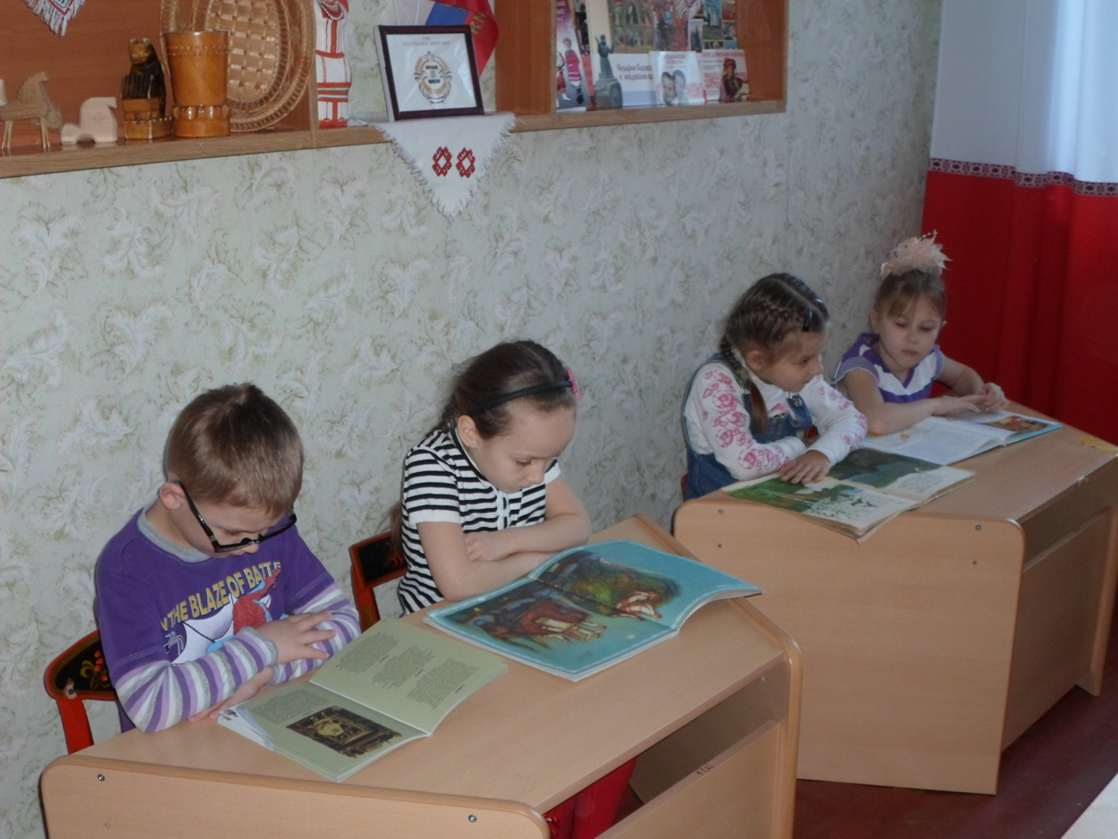 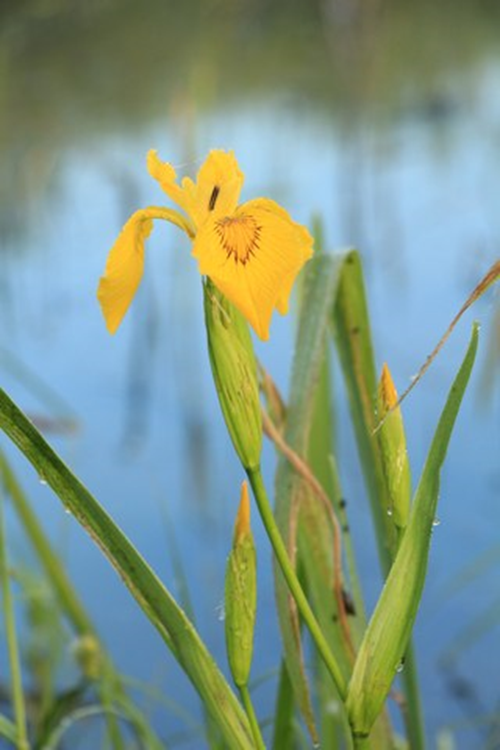 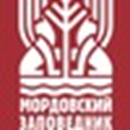 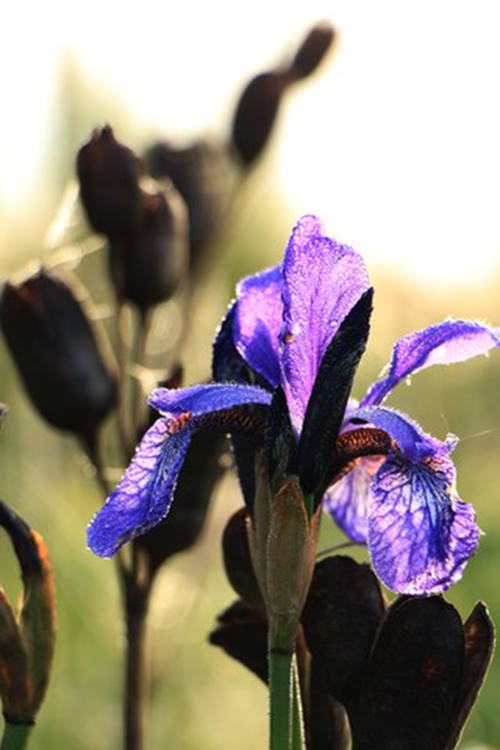 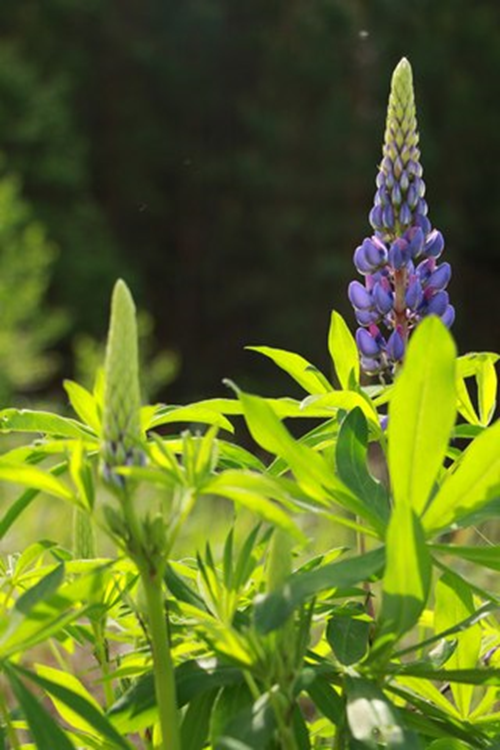 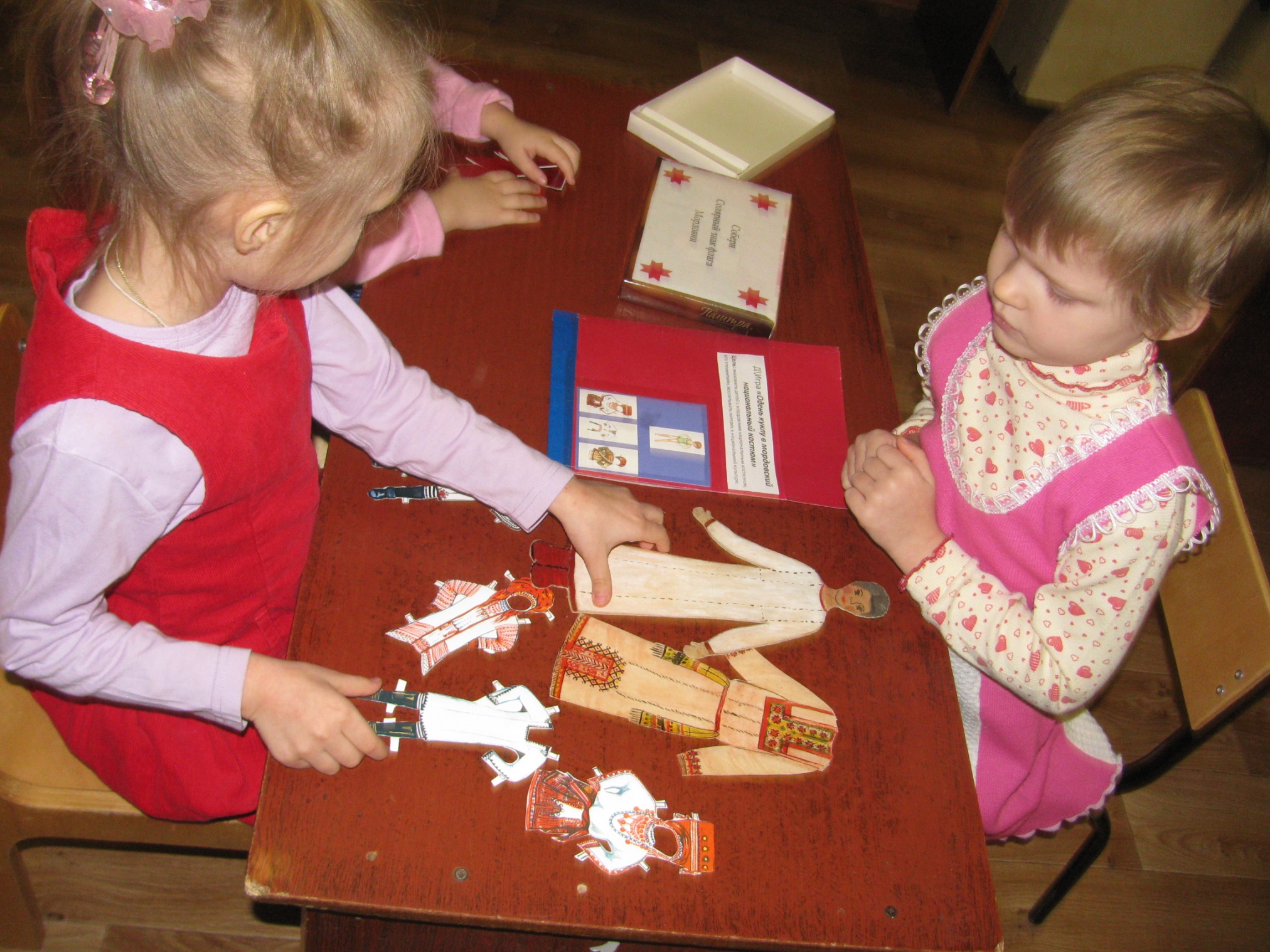 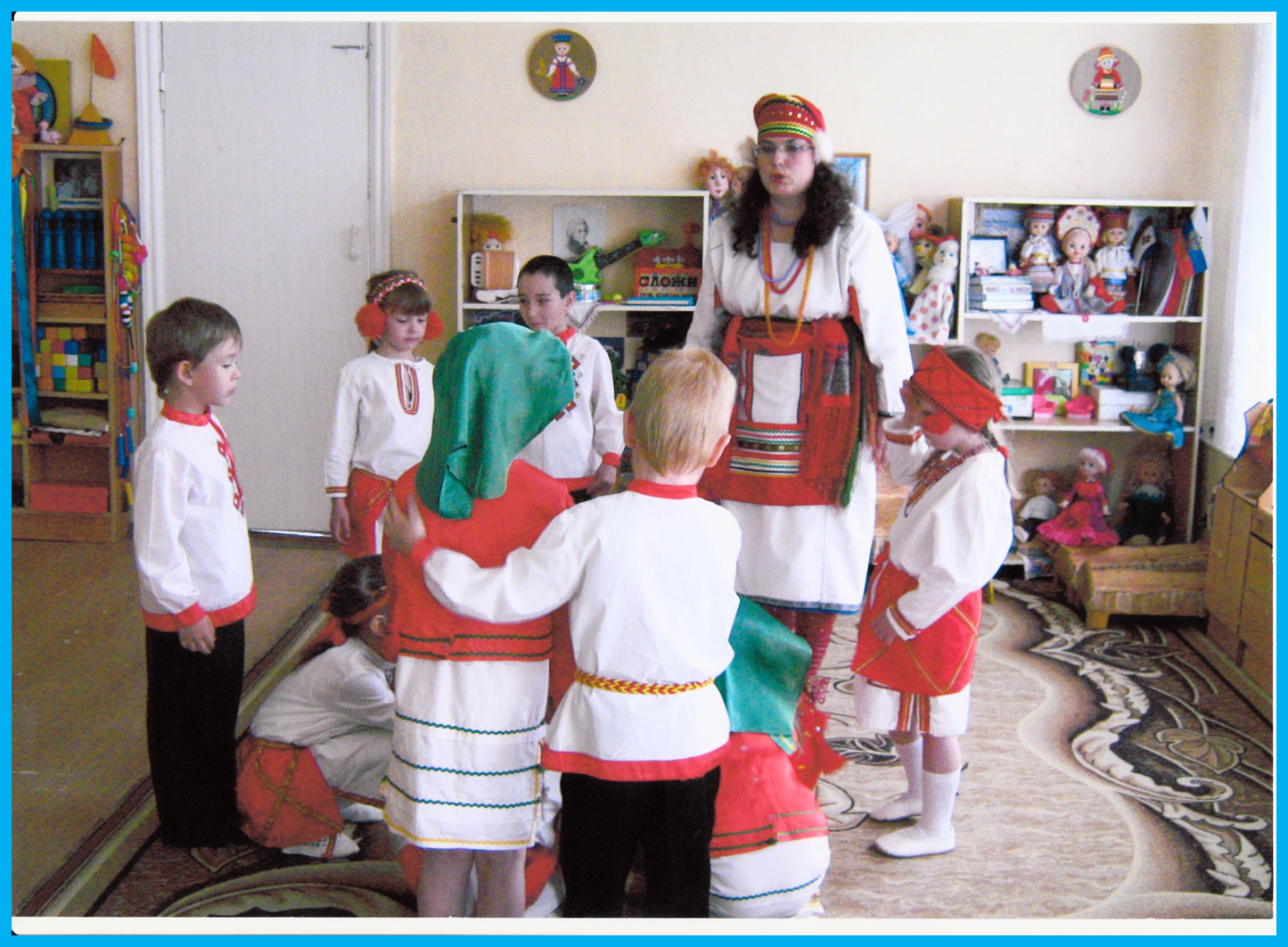 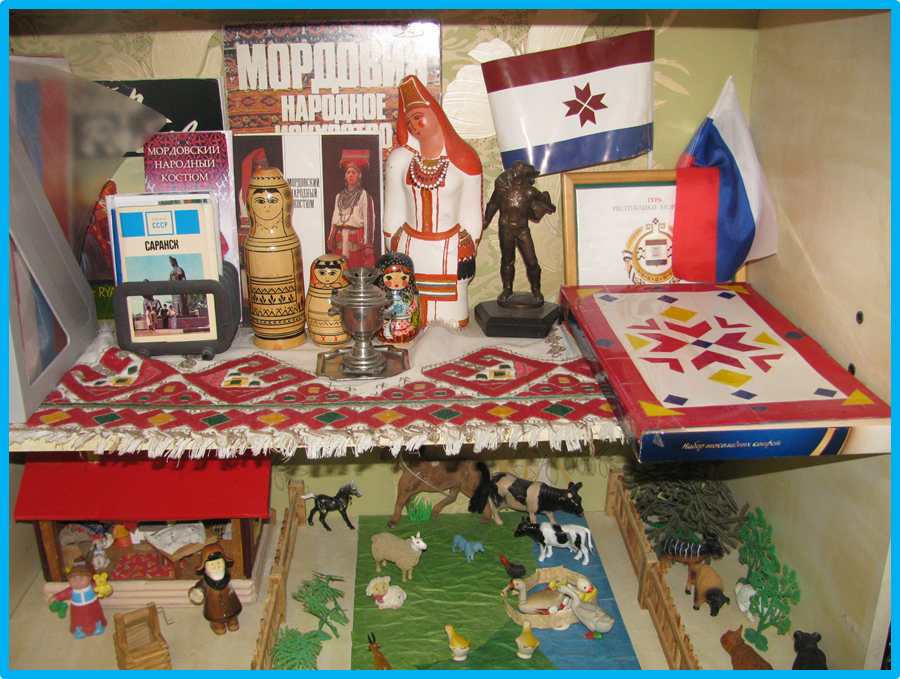 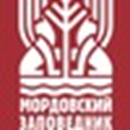 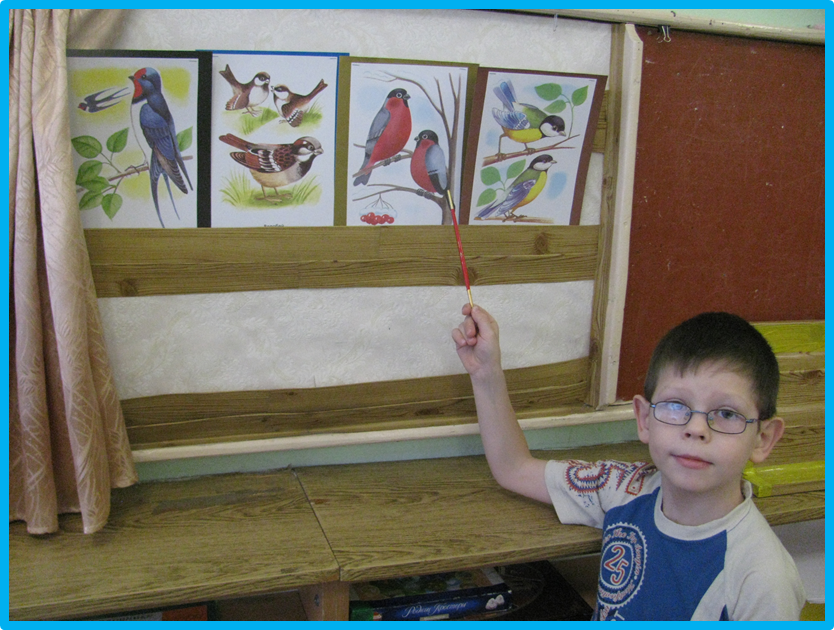 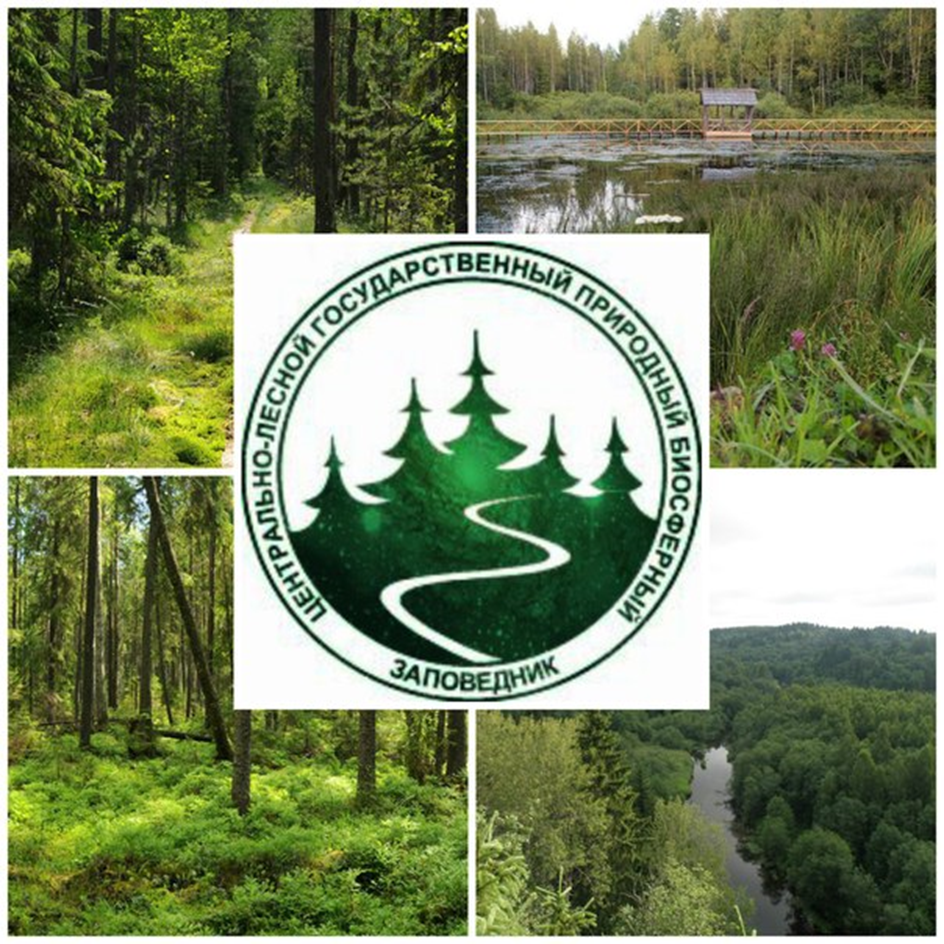 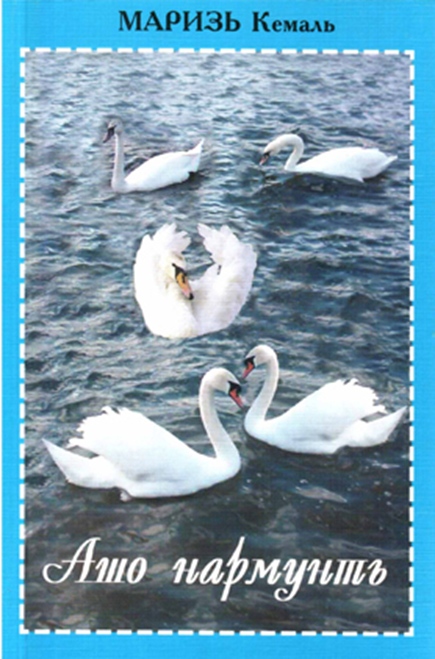 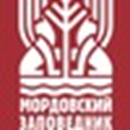 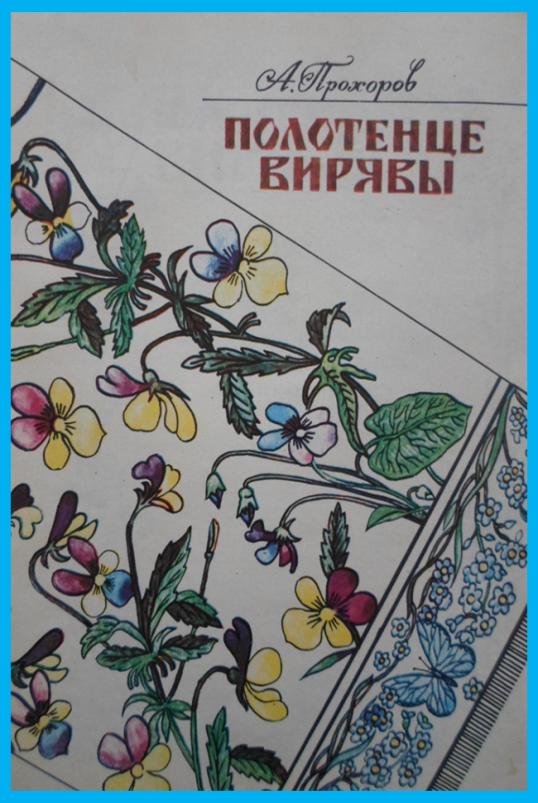 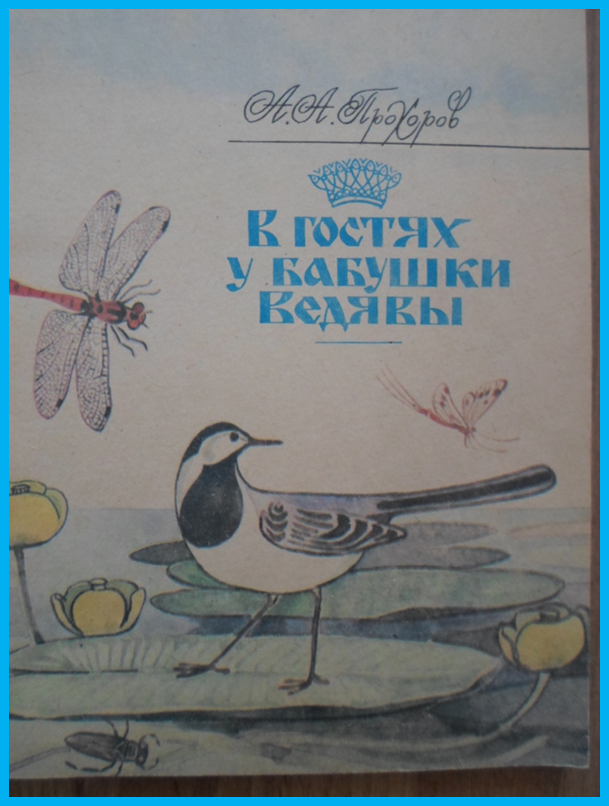 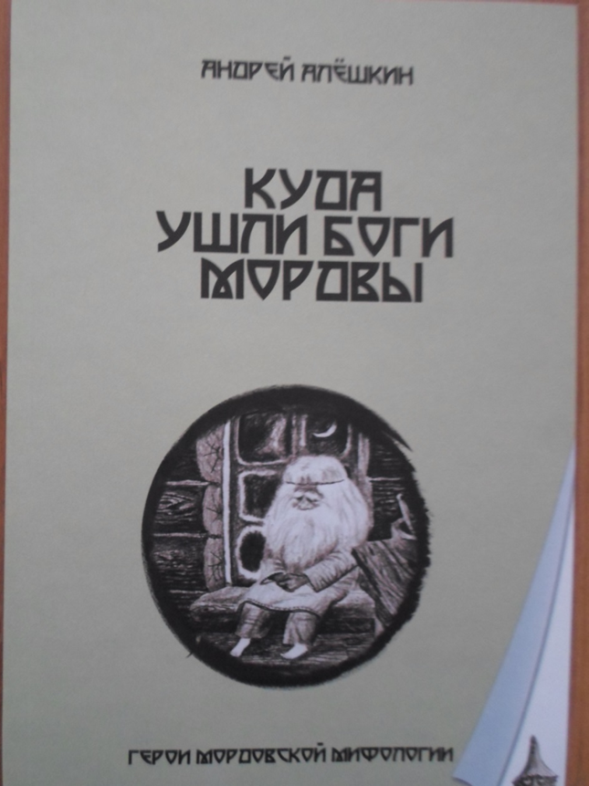 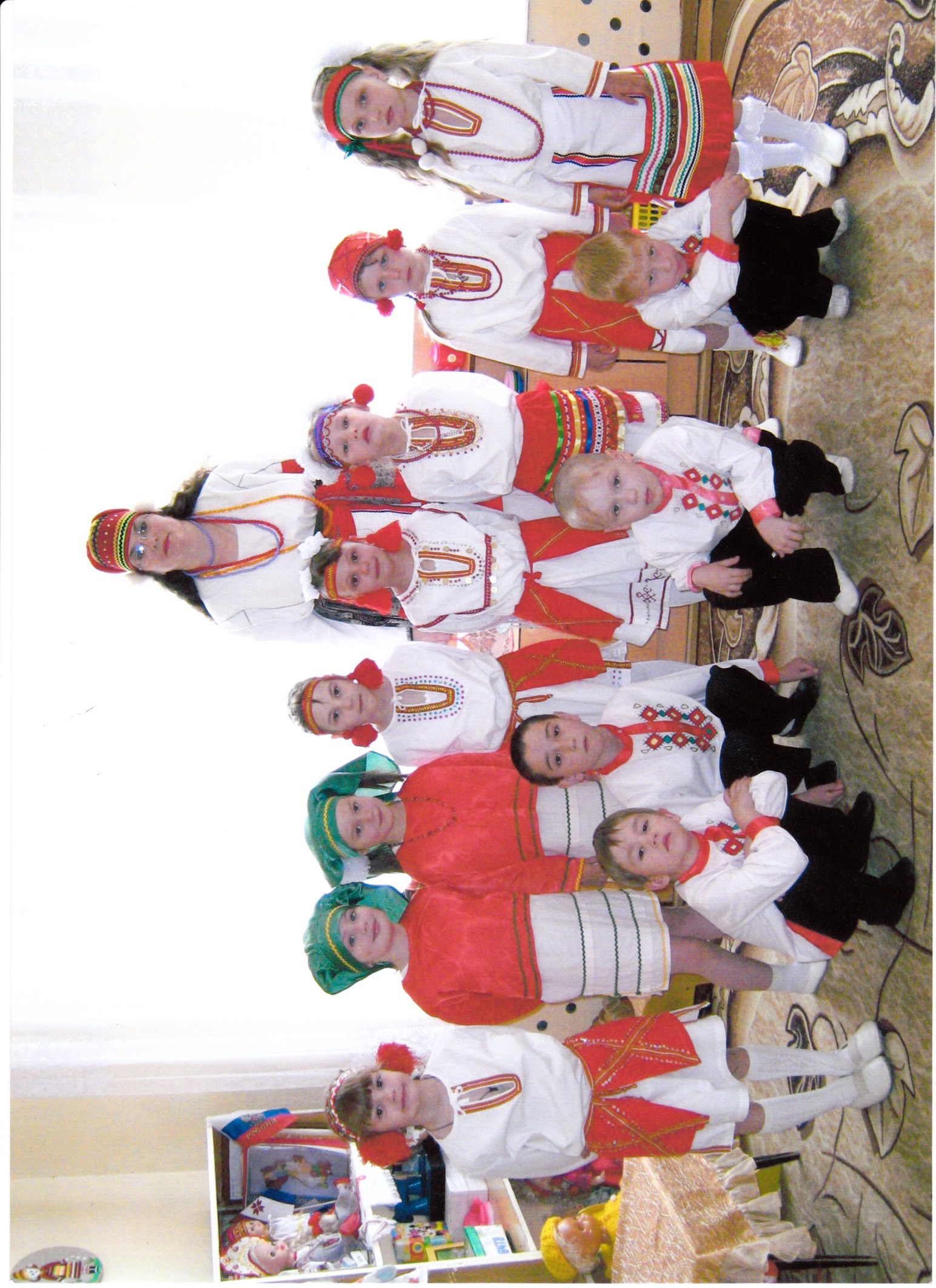 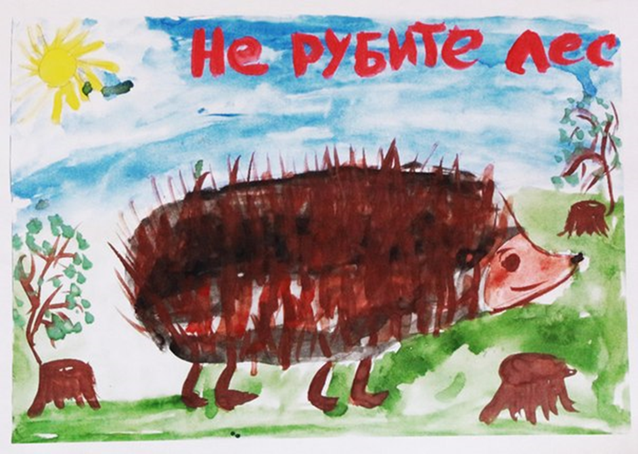 РИСУНКИ  ДЕТЕЙ
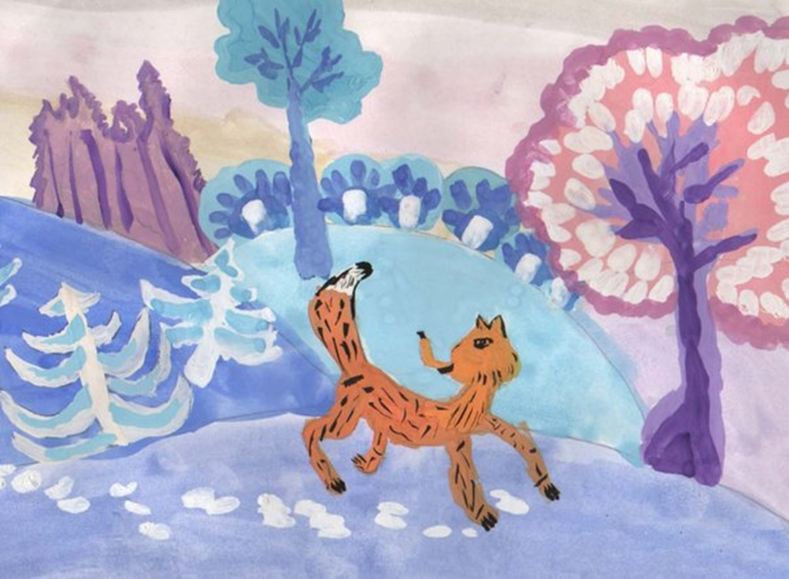 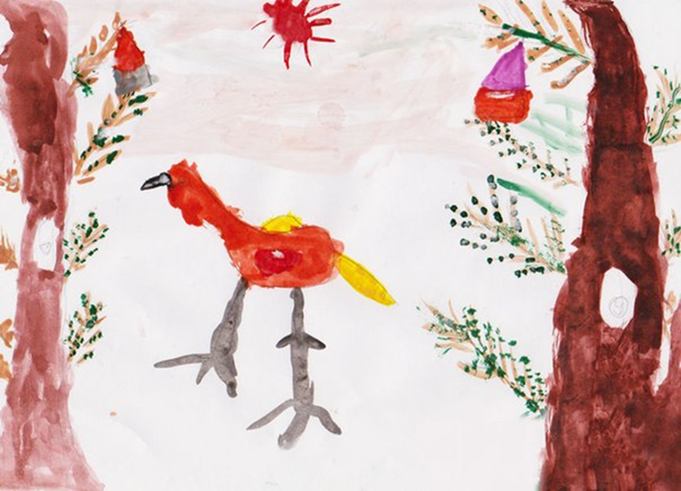 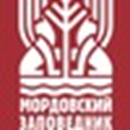